CONTENT AND LANGUAGE INTEGRATED LEARNING
CLIL is built on 4 principals: content, cognition, communication, culture
The aim of our lesson is
to attract students’ attention to ecological problems 
 make them think what they can do to avoid these problems.

Students also master their special and universal educational skills as well as meta-subject skills.
IS A HUMAN A KING OR A CHILD OF NATURE?
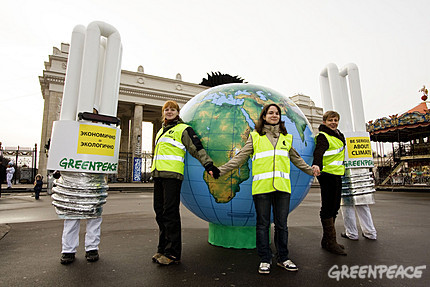 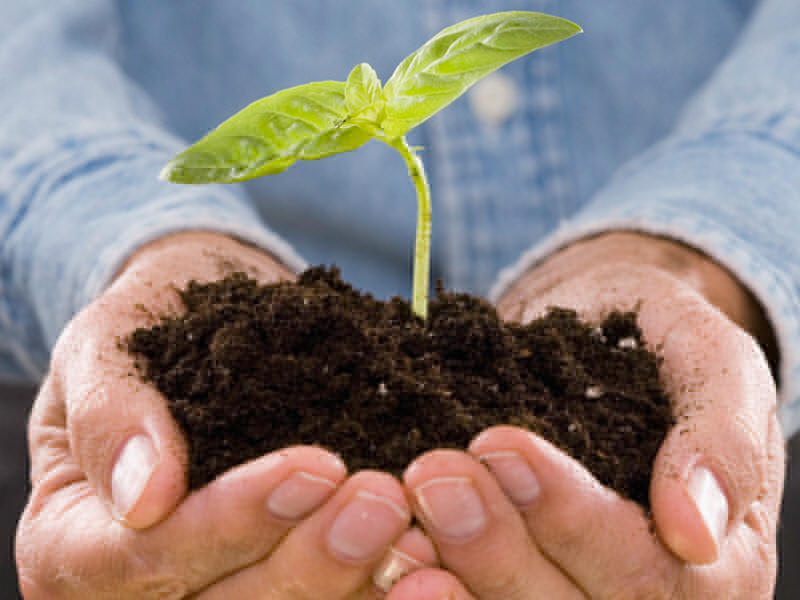 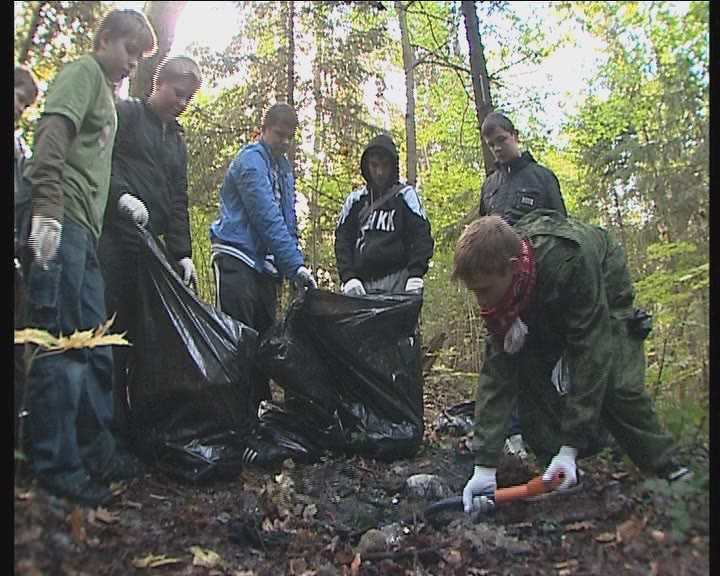 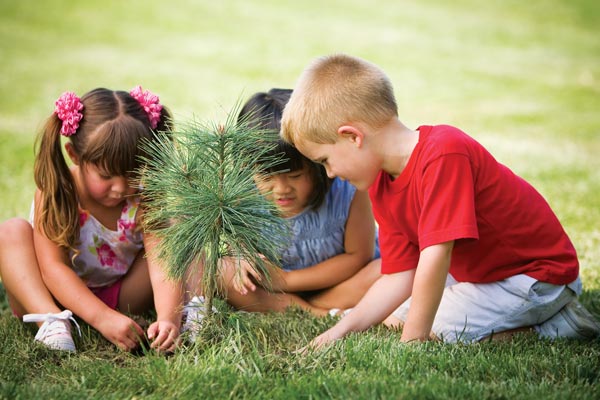 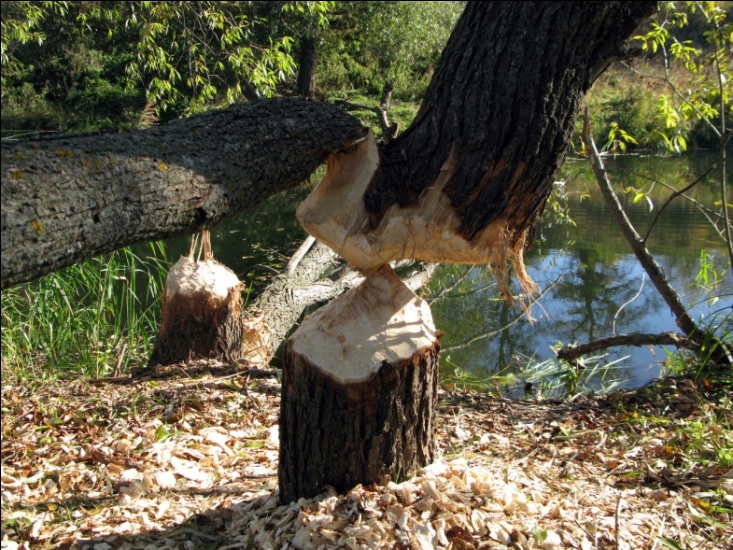 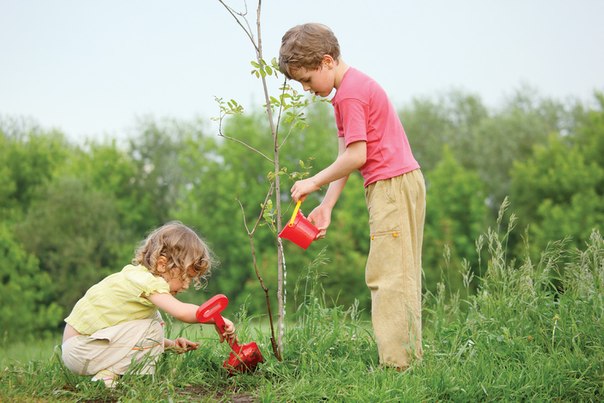 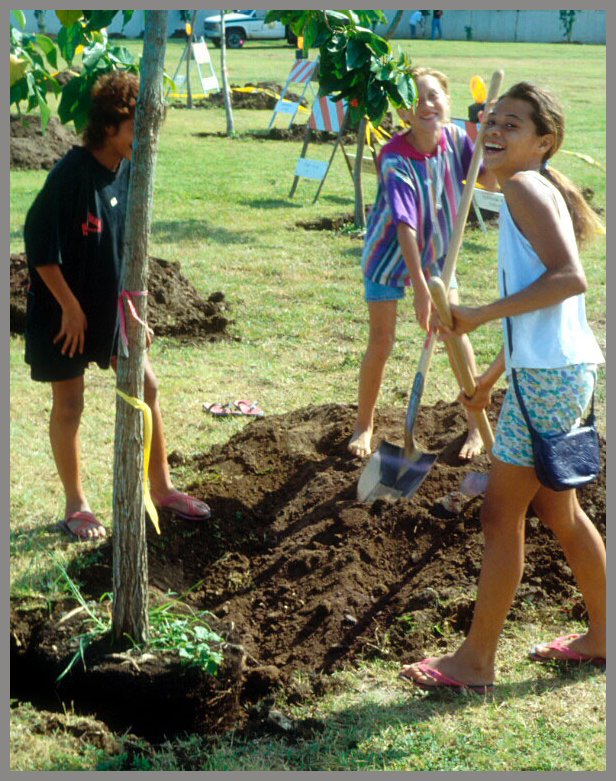 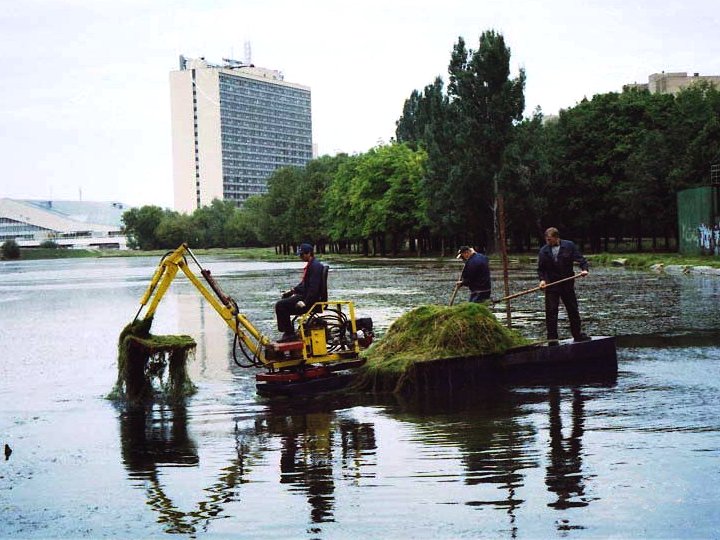 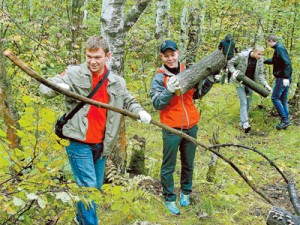 IS A HUMAN A KING OR A CHILD OF NATURE?
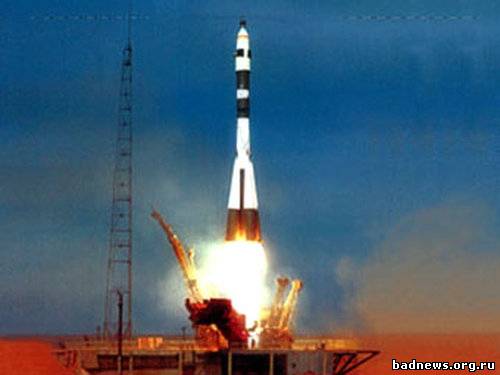 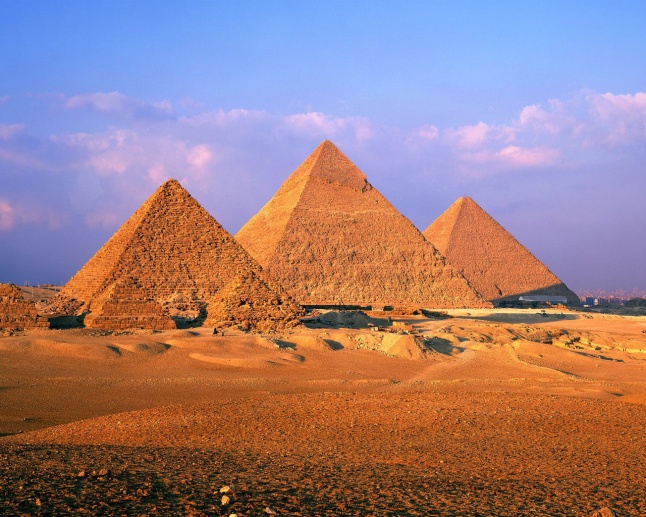 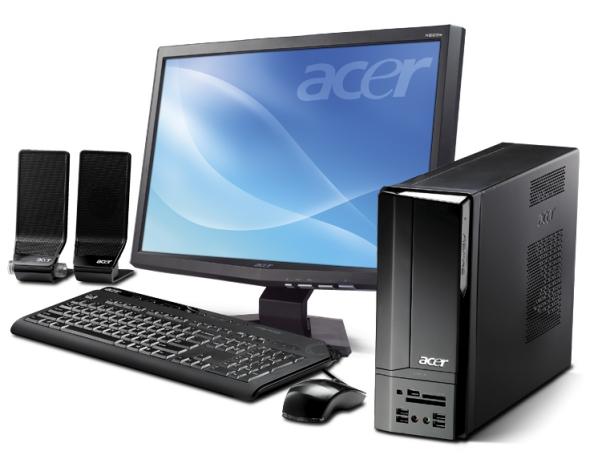 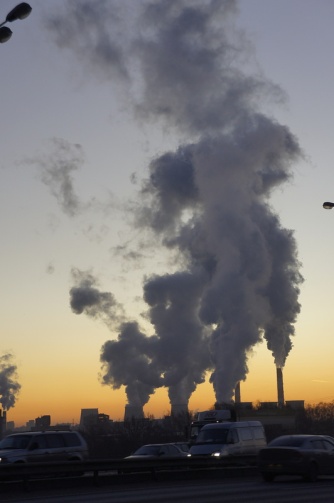 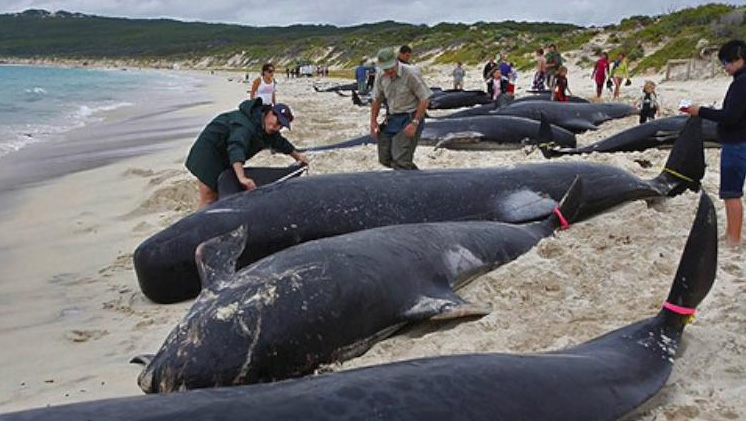 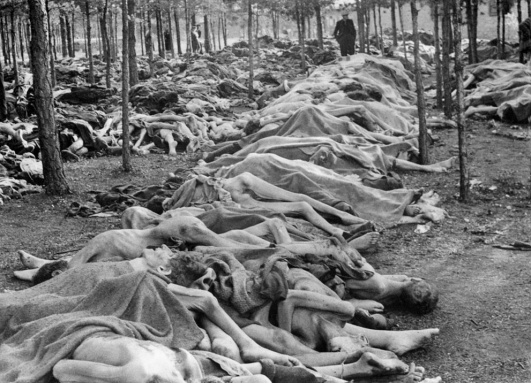 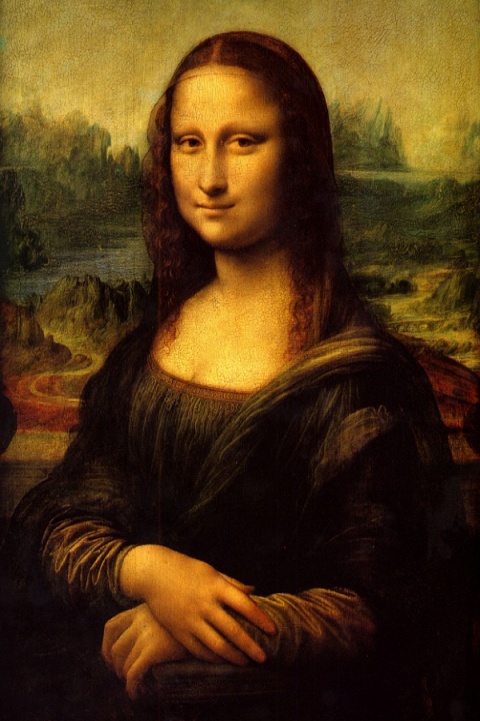 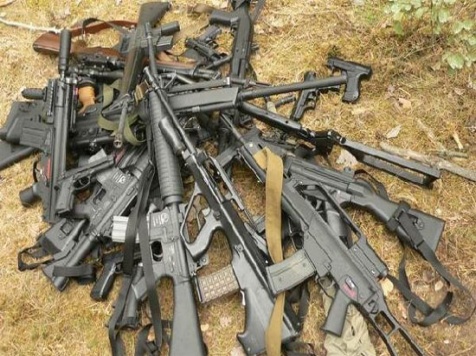 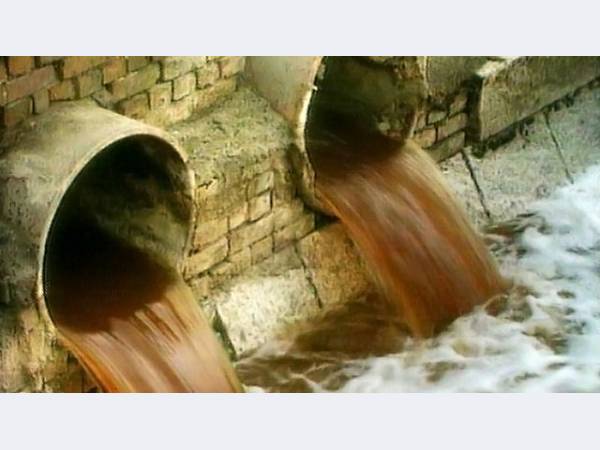 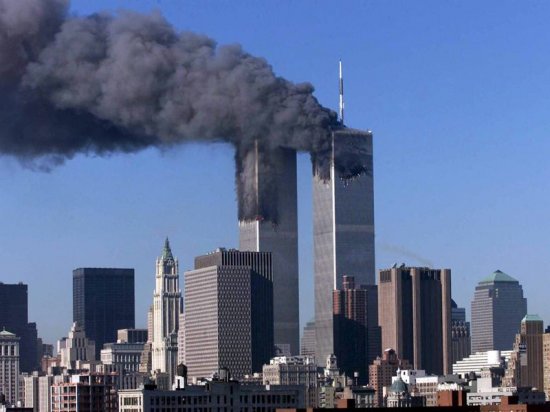 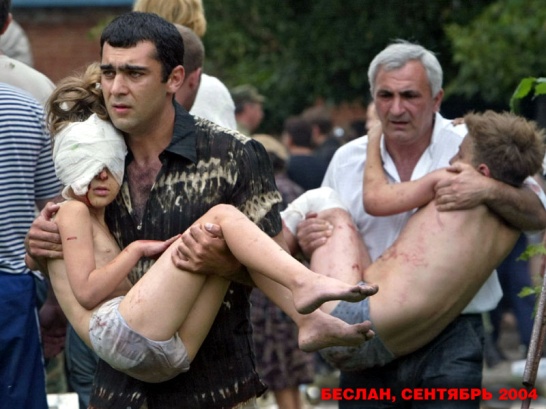 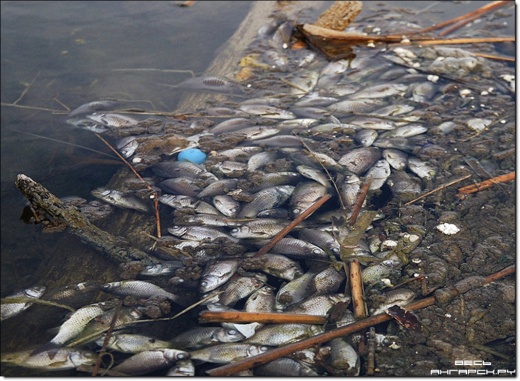 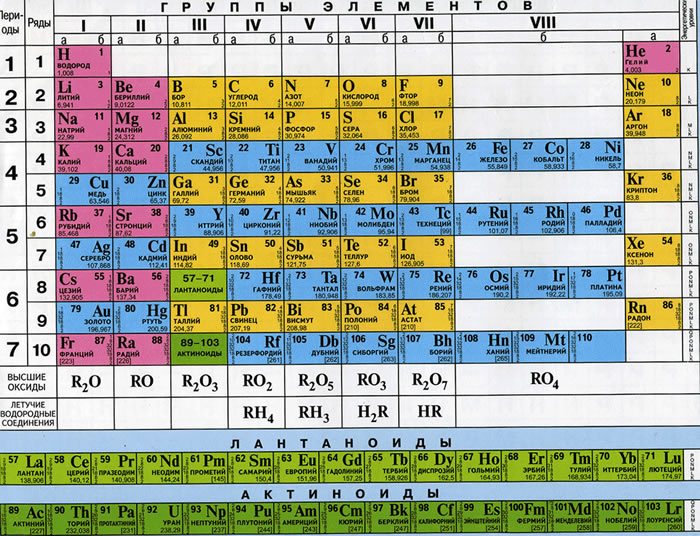 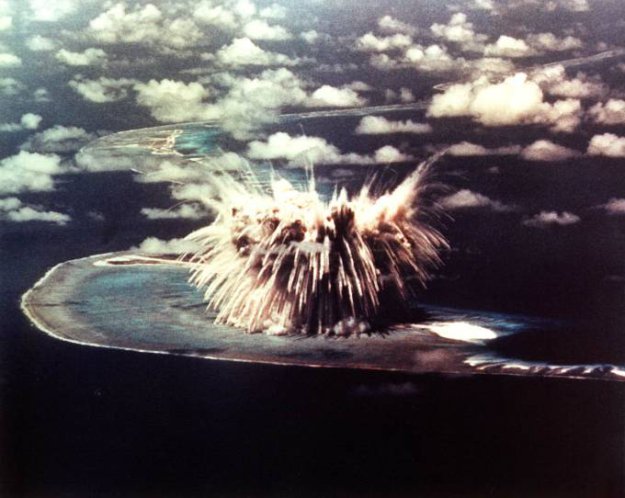 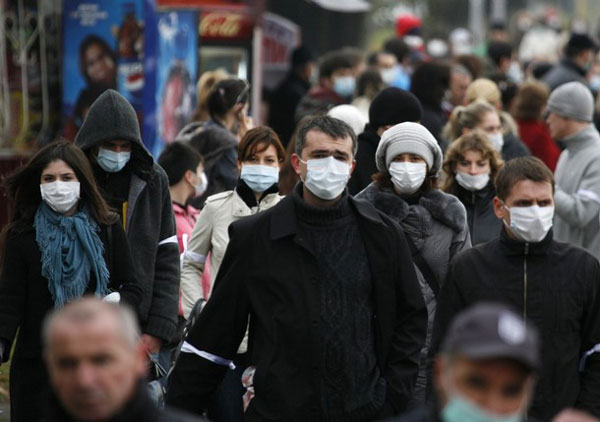 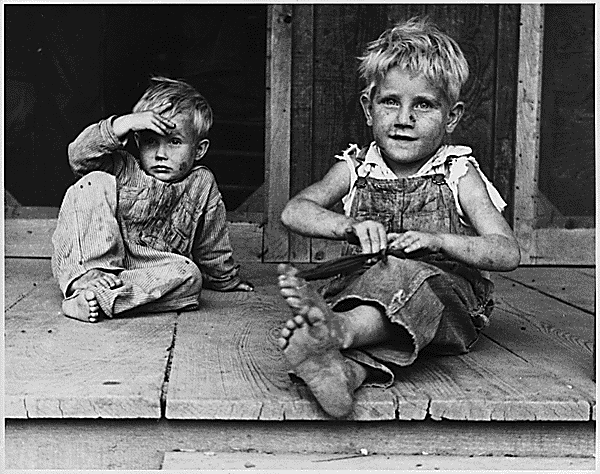 SEE-THINK-WONDER
-What do you see?-what do you think about that?-What does it make you wonder? (speculate what you think about these photos. share and justify it with  your  partner and come to a consensus)
The main idea of the text is…The problem is…The solution is…
Key words
Protect nature
Reduce  pollution
Destroy  wildlife
Damage  nature
Pollute
Disturb  wild  animals
Throw litter away  
Spoil  the  environment
Take care
Recycle
Air pollution
Water pollution
Decrease 
Increase 
Disappear
Harm
Avoid
It depends on…
Carbon monoxide 
Renewable resources 
Endangered species 
Greenhouse effect  
Fossil fuel 
Acid rain
Personal  opinion
In my opinion,
I personally believe …
I personally think …
I personally feel …
Not everyone will agree with me, but …
To my mind,
From my point of view,
Well, personally,
If I had my way,
In my case…
 
The main problem

The trouble is…
The problem is …
The real problem is …
The point is …
The awful thing is …
Don’t forget that …
It reminds me…
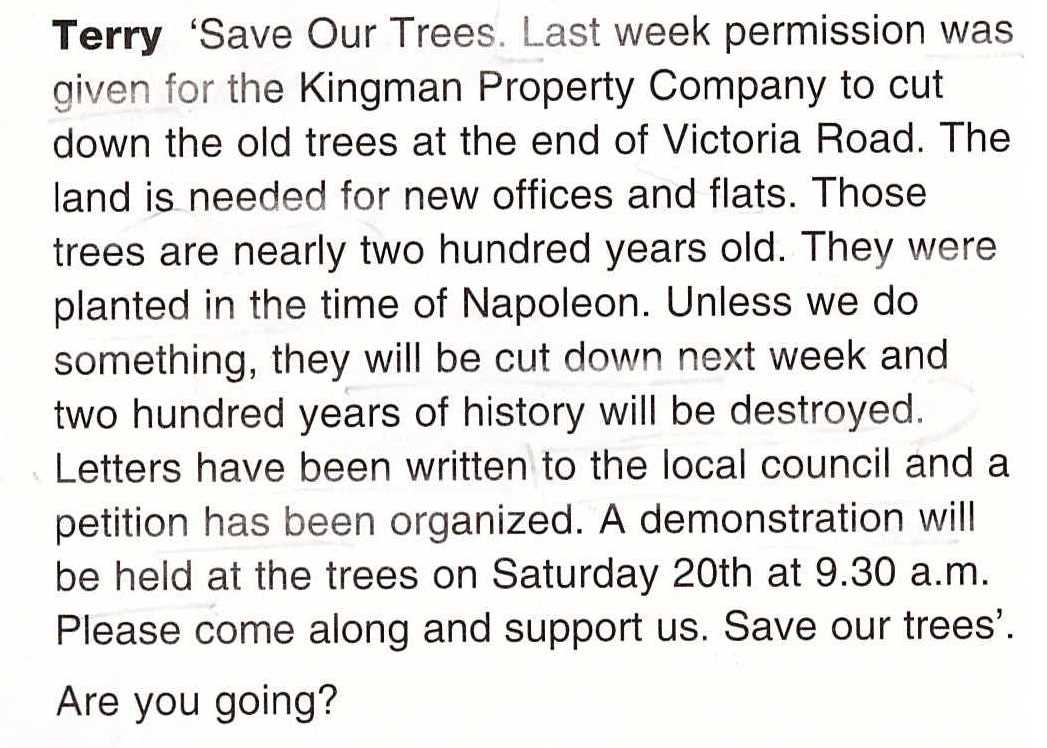 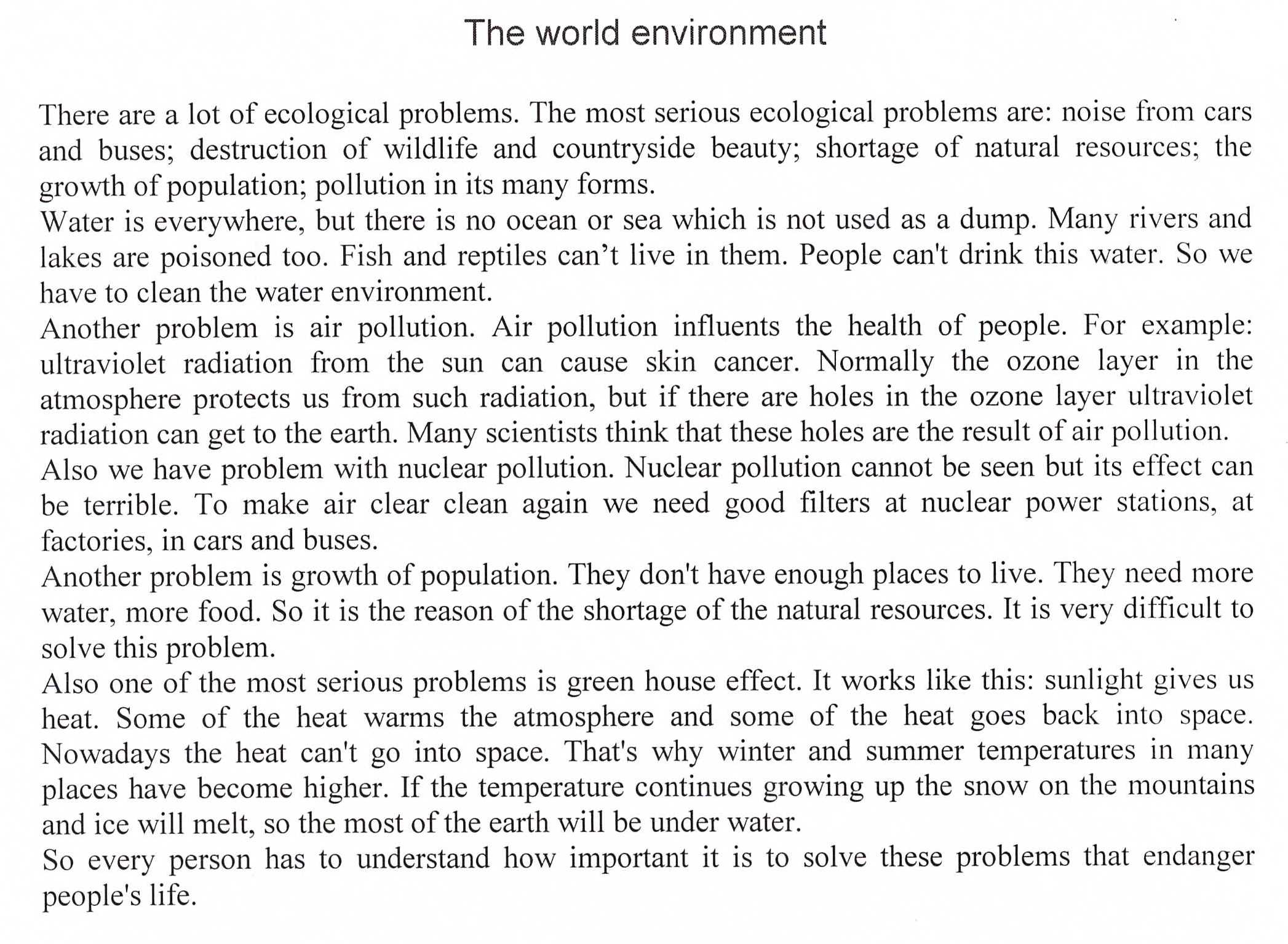 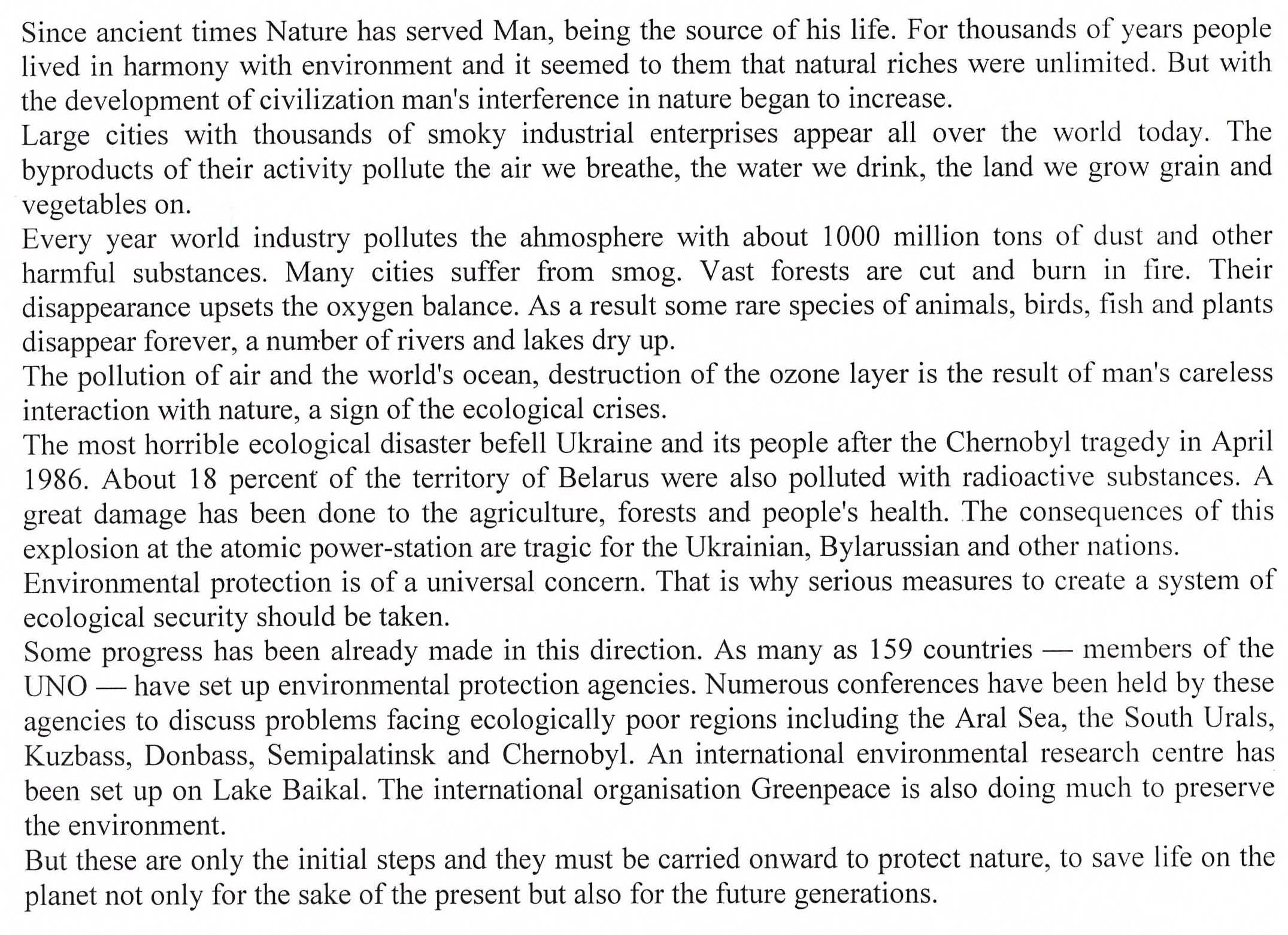 The main idea of the text is…The problem is…The solution is…
What other alternative sources of energy can you list? 

What conditions are required for each type of energy? Why? 

Try to connect them with the geographic location.

How does it work?
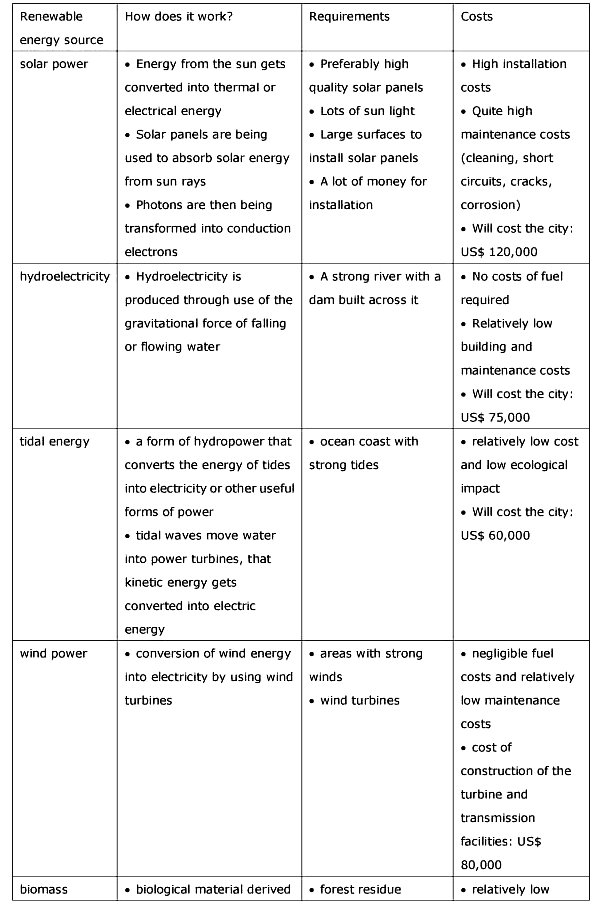 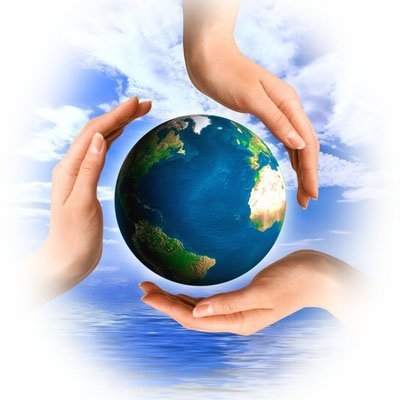 2013 year is declared the year of environmental culture and environmental protection
IFAW - International Fund for Animal Welfare
WWF – World Wildlife Fund
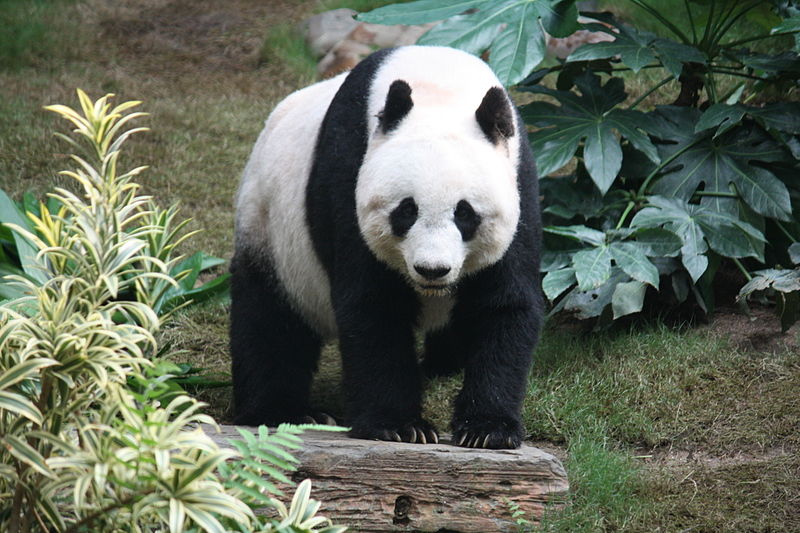 The Panda has become 
the symbol of  WWF
WHO - World Health Organization
GREENPEACE
Your home task 

Find out and describe ecological situation of your district or the city you live in.
IS A HUMAN A KING OR A CHILD OF NATURE?
THANK YOU FOR ATTENTION